Fig22_01
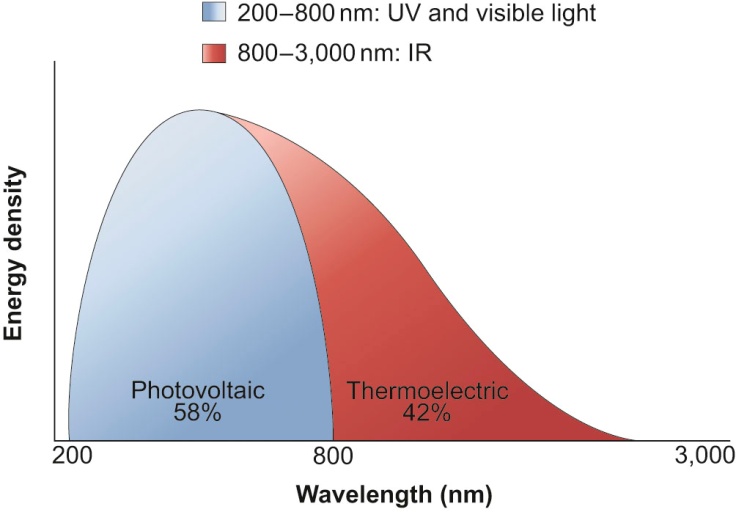 © Materials Research Society 2012
Fig22_02
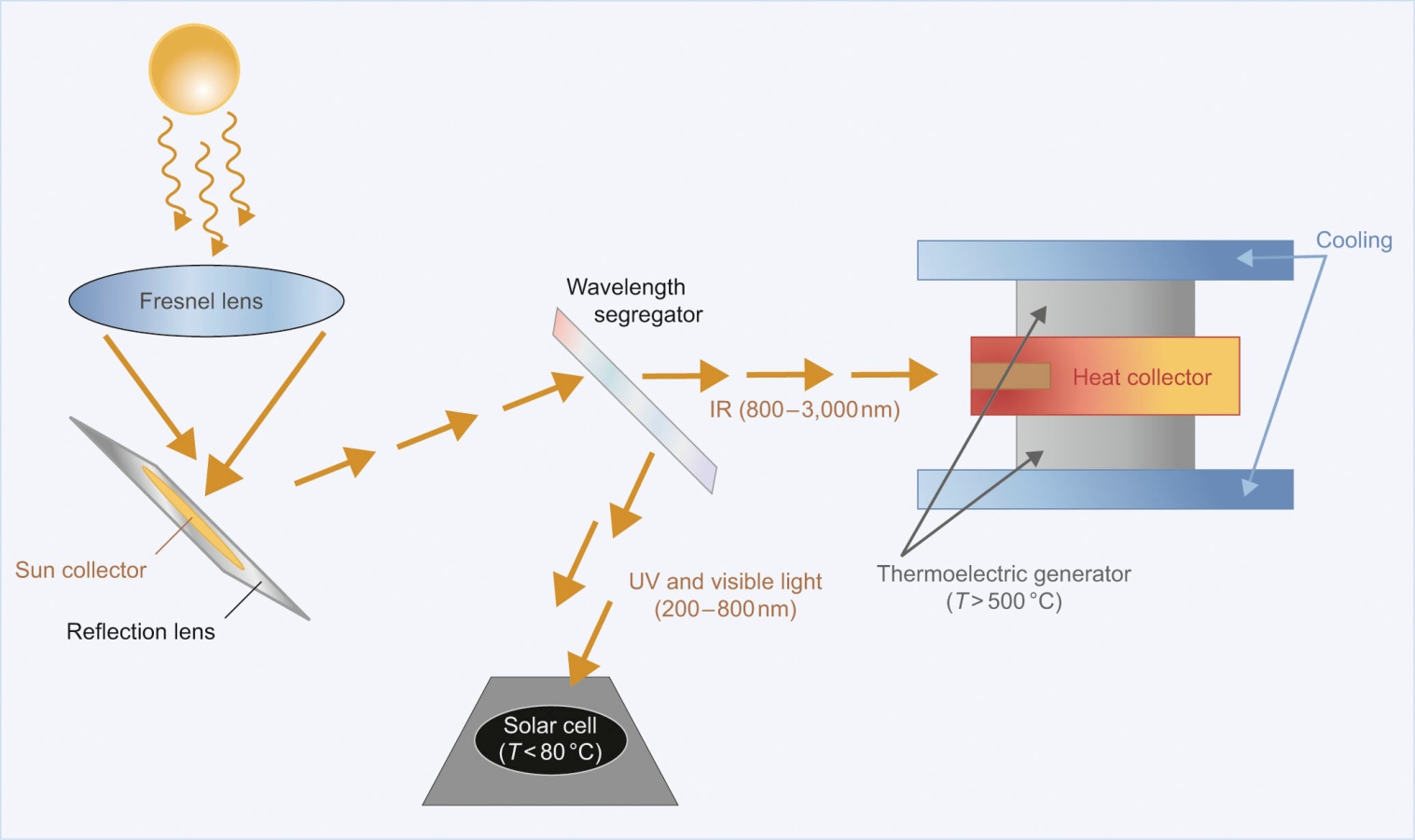 © Materials Research Society 2012
Fig22_03
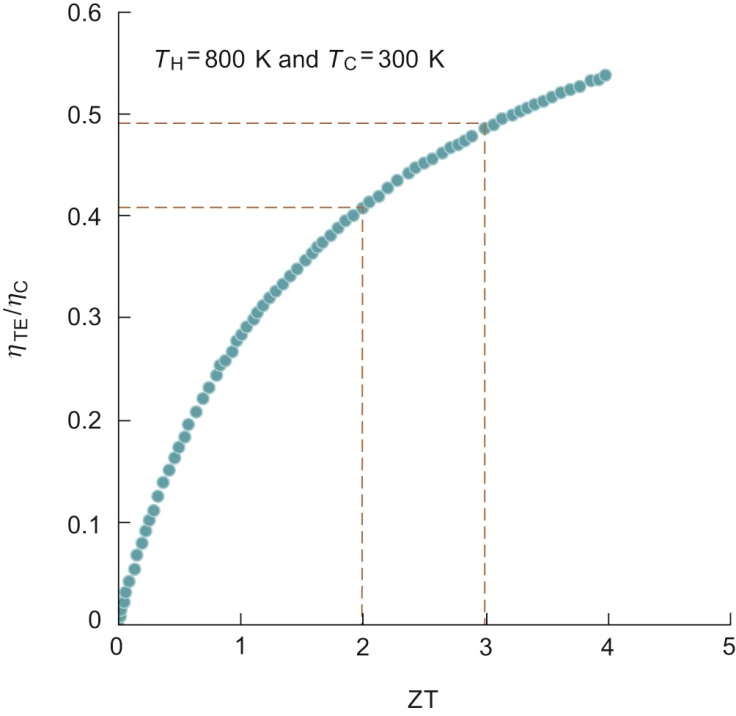 © Materials Research Society 2012
Fig22_04
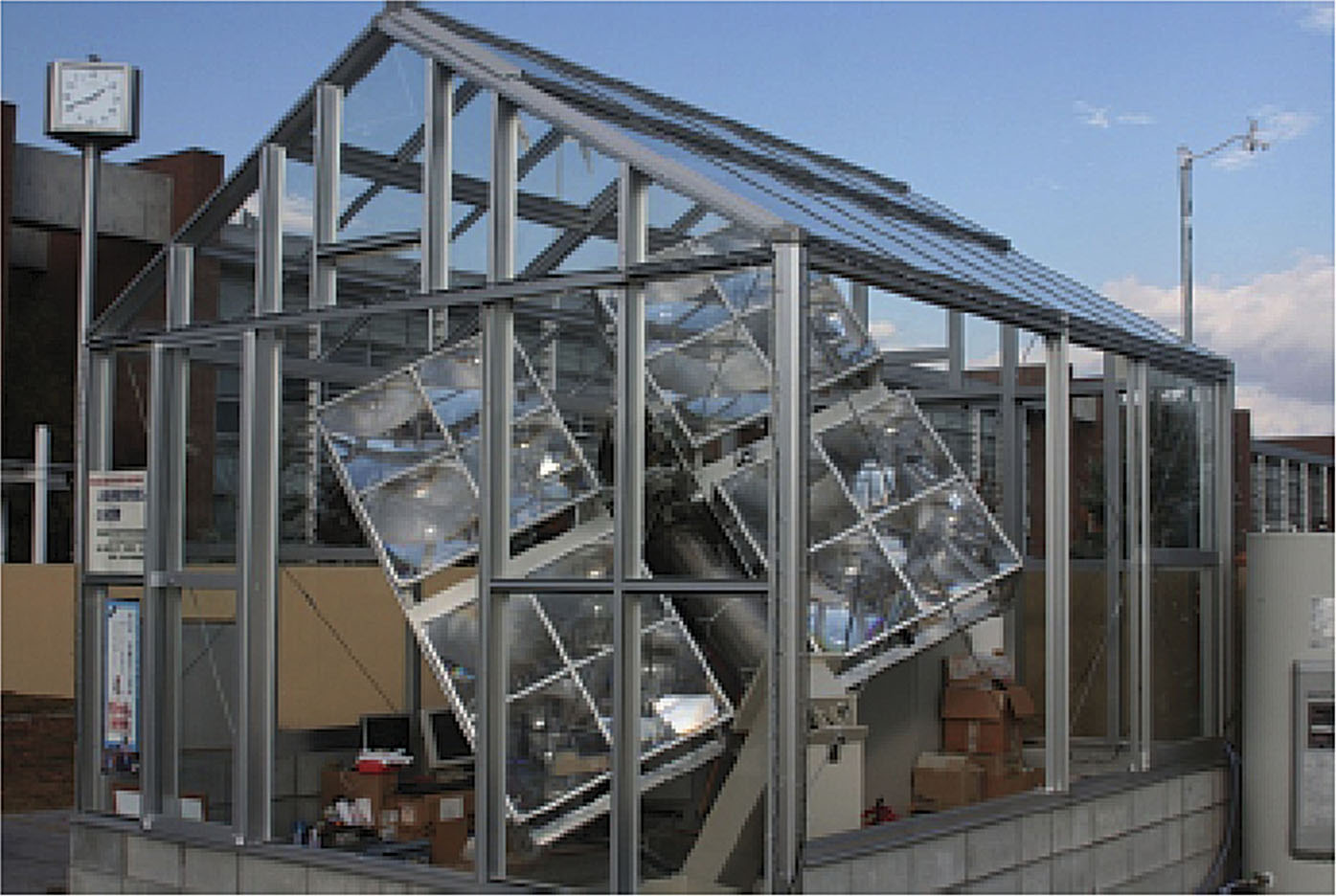 Courtesy of X. F. Tang and Q. Zhang
Fig22_05
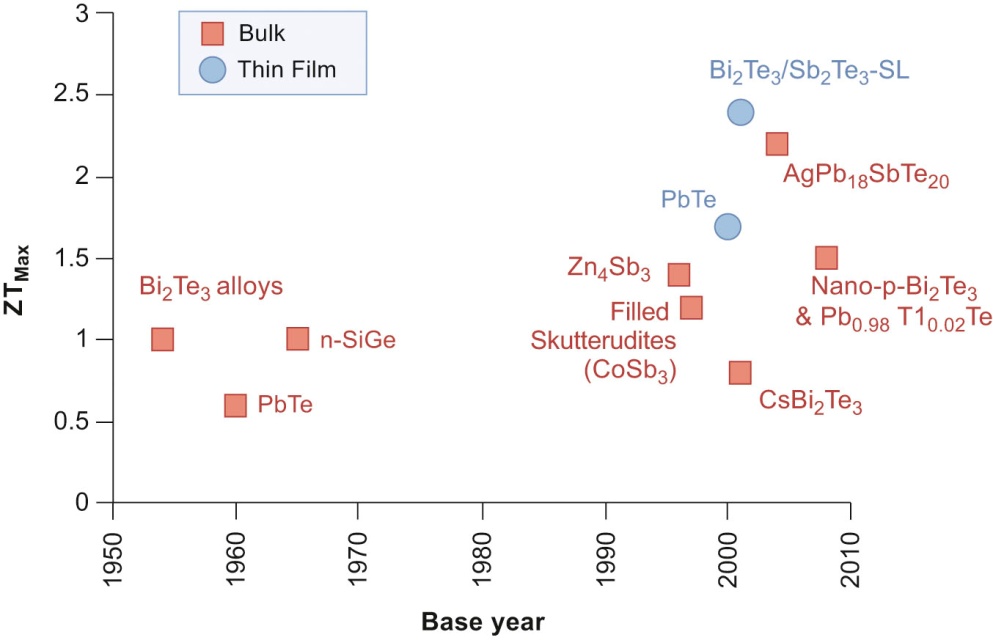 © Materials Research Society 2012